Microsoft® Office Word 2007 Təlim Kursu
Son yenilikləri əldə et
[Speaker Notes: [Təlimatçılar üçün qeydlər: 
Bu şablonun fərdiləşdirilməsində ətraflı məlumat üçün sonuncu slayda baxın. Həmçinin əlavə dərs mətnləri üçün bəzi slaydların qeydlər sahəsinə baxın.]
Kursun məzmunu
İcmal: Word haqqında məlumatınız varmı?
Dərs 1: Lent ilə tanışlıq
Dərs 2: Adi əmrlər
Dərs 3: Sadə siyahılar
İlk iki dərs təklif edilən tapşırıqların siyahısından ibarətdir və bütün dərslər üçün test sualları dəsti verilir.
İcmal: Word haqqında məlumatınız varmı?
Word 2007 kursu qarşınızdadır. Bu kurs sürətli inkişafa uyğunlaşmaqda sizə kömək edəcəkdir.
Siz əla keyfiyyəti və peşəkarlıq səviyyəsi ilə dostlarınızı və həmkarlarınızı ovsunlayacaq sənədlər yaratmağı öyrənəcəksiniz.
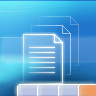 Kursun məqsədləri
Lent ilə iş — Word proqramını əvvəllərdə olduğundan daha da asanlaşdıran yeni bir özəllikdir.
İşləmək üçün lazım olan adi, ümumi əmrlərlə tanış olmaq.
Dərs 1
Lent ilə tanışlıq
Lent ilə tanışlıq
Word 2007 proqramını açarkən ilk görəcəyiniz şey Lent olacaq. Lent Word pəncərəsinin yuxarısında olan sahədir.
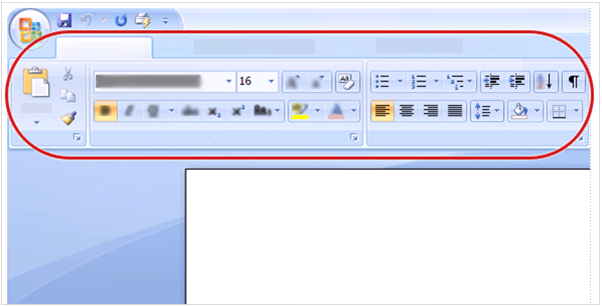 Ev
Şrift
Abzas
Lent üzərində ən populyar əmrlər önə gətirilir ki, onları proqramın müxtəlif hissələrində axtarmayasınız. 
Bu, işinizi daha rahat və cəld yerinə yetirməyə kömək edəcəkdir.
[Speaker Notes: Əmrlərin optimal mövqedə olması üçün Lent tam olaraq istifadəçi təcrübələri əsasında araşdırılaraq tərtib  olunmuşdur. 
Bu dərsdə Lent və onunla işləməkdən ətraflı bəhs olunacaq.]
Əmr əməliyyatları üçün Lentdən istifadə edin
Lent ümumi əmr əməliyyatlarının hamısını bir yerdə göstərməklə  onların istifadəsində rahatlıq yaradır.
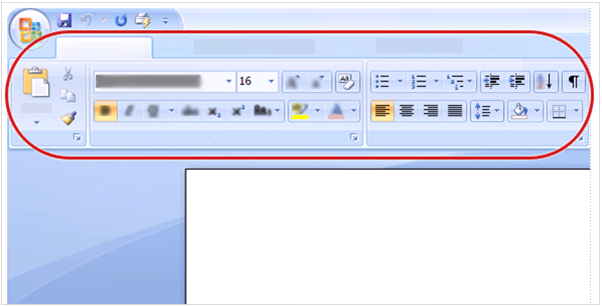 Ev
Paste
Şrift
Abzas
Məsələn, Ev tab-vərəqindəki əmrlərdən istifadə etməklə mətni köçürə və əlavə edə; Üslublardan istifadə etməklə mətnin formatını dəyişdirə və Səhifə Düzəni tab-vərəqində səhifənin arxa plan rəngini dəyişdirə bilərsiniz.
Lent üzərində nə var?
Lentin üç hissəsi ilə tanışlıq sizə ondan necə istifadə etməyi başa düşməkdə kömək edəcək.
Bu hissələr tab-vərəqləri, qrupları və əmrləri əhatə edir.
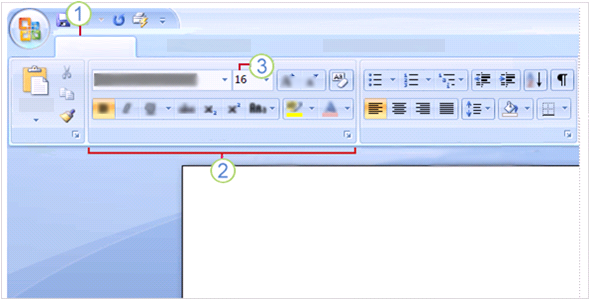 Ev
Şrift
Abzas
Tab-vərəqlər: Lent üzərində yeddi tab-vərəq vardır. Hər biri müəyyən fəaliyyət sahəsini təmsil edir.
Qruplar: Hər tab-vərəq əlaqəli elementləri bir yerdə göstərən bir neçə qrupdan ibarətdir.
Əmrlər: Əmr - düymə, menyu və ya məlumat daxil edə biləcəyiniz qutudur.
[Speaker Notes: Tab-vərəqə üzərindəki hər şey istifadəçinin fəaliyyətlərinə uyğun olaraq seçilmişdir. Məsələn, Ev tab-vərəqəsində ən çox istifadə etdiyiniz şeylər, məsələn, Şrift qrupunda mətnin şriftini dəyişdirmək üçün Şrift, Şrift Ölçüsü, Qalın, Kursiv və s. əmrlər vardır.]
Qruplarda Dialoq Pəncərələrinin Başladıcıları
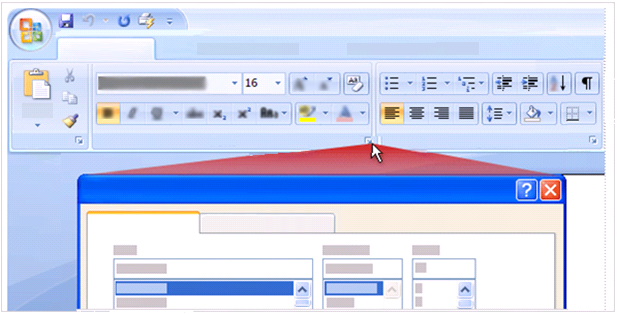 Ev
Şrift
Abzas
Şrift
İşarə Aralığı
Şrift
Bəzi qrupların aşağı sağ küncündə Dialoq Pəncərələrinin Başladıcıları      adlanan kiçik diaqonal ox vardır.
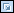 Qrupla əlaqəli daha çox seçimləri görmək üçün onu klikləyin. Seçimlər Word proqramının əvvəlki versiyalarından tanıdığınız dialoq pəncərələrində və ya tapşırıq panelində peyda olacaq.
[Speaker Notes: Əvvəlki versiyalardan danışdıqda, fikirləşsəniz ki, Word proqramının əvvəlki versiyasını olduğu kimi görəcəksiniz, bu heç də belə deyil. Amma siz Lent ilə bir qədər tanış olsanız, elementlərin harada olduğuna alışar və yeni tərtibatın işinizi nə qədər rahatlaşdırdığını bəyənəcəksiniz.]
Əlavə tab-vərəqələrin görünməsi
Bəzi tab-vərəqələr yalnız lazım olduqda peyda olur.
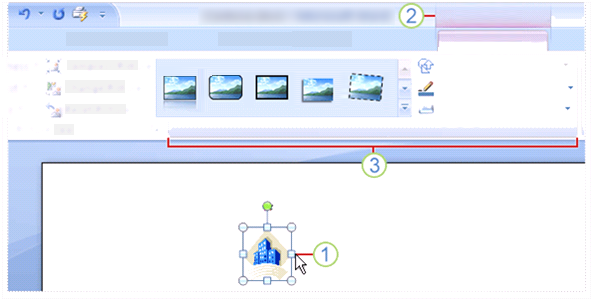 Şəkil Alətləri
Format
Şəkil Forması
Şəklin Sərhədi
Şəkil Effektləri
Şəkil Üslubları
Deyək ki, siz şəkil əlavə edib, üzərində işləmək, məsələn, onu kəsmək və ya mətnlə əhatələnməsini dəyişdirmək istəyirsiniz. 
Həmin əmrləri haradan tapmaq olar?
Əlavə tab-vərəqələrin görünməsi
Bəzi tab-vərəqələr yalnız lazım olduqda peyda olur.
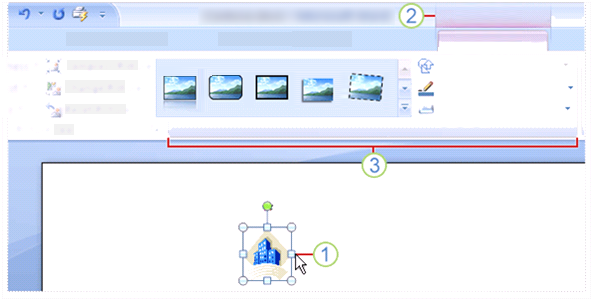 Şəkil Alətləri
Home
Format
Şəkil Forması
Şəklin Sərhədi
Şəkil Effektləri
Şəkil Üslubları
Onları axtarmaq lazım deyil. Sadəcə
Şəkli seçin.
Şəkil Alətləri peyda olacaq. Format tab-vərəqini klikləyin.
Şəkillərlə işləmək üçün əlavə qruplar və əmrlər, məsələn, Şəkil Üslubları peyda olacaq.
[Speaker Notes: Şəkildən kənarda kliklədiyiniz zaman Şəkil Alətləri yox olur və digər qruplar geri qayıdır. 
Qeyd: Tələb olunan alətlər cədvəl, rəsmçəkmə, diaqram və qrafiklər kimi fəaliyyət sahələri üçün də peyda olur.]
Mini alət paneli
Bəzi formatlaşdırma əmrləri çox yararlı olduğuna görə hər zaman onlardan istifadənin mümkün olmasını istəyirsiniz.
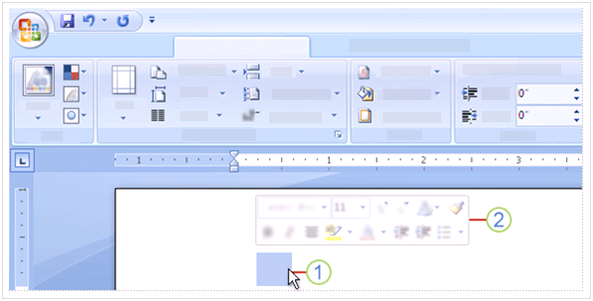 Səhifə Düzəni
A23B
Fərz edək ki, mətni cəld formatlaşdırmaq istəyirsiniz, amma siz Səhifə Düzəni tab-vərəqəsində işləyirsiniz. 
Siz formatlaşdırma seçimlərini görmək üçün Ev tab-vərəqəsini klikləməli olardınız, amma daha sürətli çıxış yolu vardır.
Mini alət paneli
Bəzi formatlaşdırma əmrləri çox yararlı olduğuna görə hər zaman onlardan istifadənin mümkün olmasını istəyirsiniz.
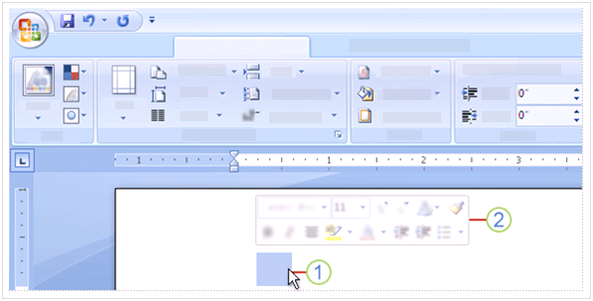 Səhifə düzəni
A23B
Siçanı sürükləməklə mətni seçin və sonra göstəricini seçim üzərinə gətirin.
Mini Alət paneli solğun formada peyda olacaq. Göstəricini Mini Alət panelinə tuşlasanız, o daha bütöv görünəcək və siz onun üzərində formatlaşdırma seçimini klikləyə bilərsiniz.
[Speaker Notes: Mini alət paneli formatlaşdırma seçimləri üçün çox yaxşıdır, amma başqa əmr tiplərinin hər zaman istifadəsi mümkün olmasını istəyirsinizmi? Cəld Müraciət Alət Panelini istifadə edin. Növbəti slayd onun nə olduğunu izah edəcək.]
Cəld Müraciət Alət Paneli
Cəld Müraciət Alət Paneli Lentin yuxarı sol küncündəki kiçik sahədir.
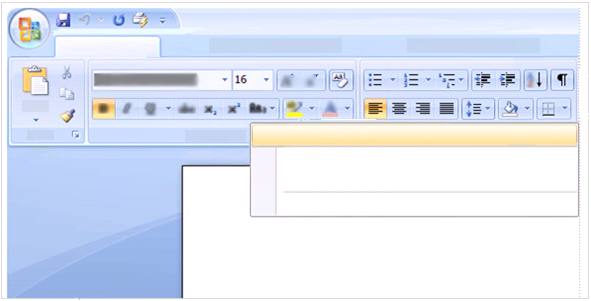 Ev
Cəld Müraciət Panelinə əlavə et
Cəld Müraciət Alət Panelini Fərdiləşdir…
Burada hər gün dəfələrlə icra etdiyiniz Saxla, Qaytar, Təkrar et kimi əmrlər vardır.
Cəld Müraciət Alət Panelini Lentdən Aşağıda Göstər
Lenti Minimallaşdır
Şəkildə hansı tab-vərəqədə olmağınızdan asılı olmayaraq digər əmrləri Cəld Müraciət Alət Panelinə əlavə edə biləcəyiniz göstərilmişdir.
Siz düymələri Cəld Müraciət Alət Panelindən silə də bilərsiniz.
Praktiki tapşırıqlar
Lentdən istifadə edin.
Əlavə tab-vərəqləri görüntüyə gətirin, şəkil əlavə edin və Şəkil Alətləri ilə işləyin.  
Mini Alət paneli ilə işləyin.
Cəld Müraciət Alət Panelindən istifadə edin.
Qrupları və əmrləri gizlədin.
Test 1, sual 1
Əgər Word 2007 proqramında      düyməsini klikləsəniz, nə olacaq? (Cavablardan birini seçin.)
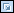 Müvəqqəti olaraq Lent gizlədilir və sənədin göstərilməsi üçün sahə daha çox olur. 
Mətnə daha böyük şrift ölçüsü tətbiq edilir. 
Əlavə seçimləri görə bilirsiniz. 
Əmri Cəld Müraciət Alət Panelinə əlavə edirsiniz.
Test 1, sual 1: Cavab
Əlavə seçimləri görürsünüz.
Çox zaman Word-ün əvvəlki versiyalarından tanış görünə bilən dialoq pəncərəsi açılır.
Test 1, sual 2
Cəld Müraciət Alət Paneli harada yerləşir və ondan nə vaxt istifadə edilməlidir? (Cavablardan birini seçin.)
O, ekranın yuxarı sol küncündə yerləşir və seçilmiş əmrlər üçün ondan istifadə edilməlidir. 
O, mətnin üzərində olur və formatlaşdırma dəyişiklikləri etmək lazım gəldikdə ondan istifadə edilməlidir. 
O, ekranın yuxarı sol küncündə yerləşir və sənədə cəld müraciət etmək lazım gəldikdə ondan istifadə edilməlidir. 
O, Ev tab-vərəqəsində yerləşir  və yeni sənədi başlatmaq lazım gəldikdə ondan istifadə etməlisiniz.
Test 1, sual 2: Cavab
O, ekranın yuxarı sol küncündə yerləşir və seçilmiş əmrlər üçün ondan istifadə edilməlidir.
O, Saxla, Qaytar və  Təkrar et düymələrinin olduğu kiçik alət panelidir. Siz əmri sağ düymə ilə klikləyib  “Cəld Müraciət Alət Panelinə Əlavə et”i seçməklə seçilmiş əmrləri əlavə edə bilərsiniz.
Test 1, sual 3
Aşağıdakılardan hansı birini etsəniz, Mini alət paneli peyda olar? (Cavablardan birini seçin.)
Lent üzərindəki aktiv tab-vərəqini ikiqat kliklədikdə.
Mətni seçdikdə. 
Mətni seçib, göstəricini ona tuşladıqda. 
Yuxarıdakıların hər hansı birini etdikdə.
Test 1, sual 3: Cavab
Mətni seçib, göstəricini ona tuşladıqda.
Seçdiyiniz mətni sağ düymə ilə kliklədiyiniz zaman da Mini alət paneli peyda olur.
Dərs 2
Adi Əmrlər
Adi Əmrlər
Word 2007 yeni və cəlbedicidir. Amma etməli olduğunuz şeylər var. 
İndi ən çox istifadə edilən əmrlərin dəqiq yerini öyrənməyin əsl vaxtıdır.
Məsələn, sənədi harada yaradırsınız? Markerlər, üslublar və orfoqrafiya yoxlayıcısı haradadır? Bəs harada çap etmək olar?
Bu dərsdə öyrənəcəksiniz ki, yeni proqram tərtibatı həmin əmrləri sizə lazım olan yerdə yerləşdirmişdir.
Microsoft Office Düyməsi ilə Başlayın
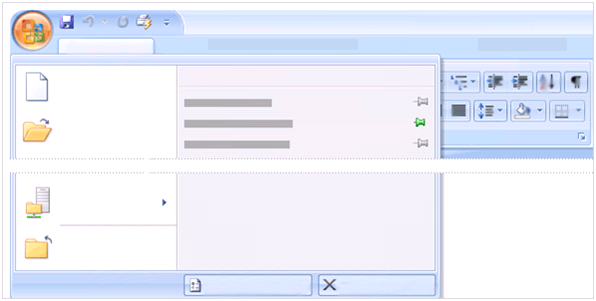 Ev
Son Sənədlər
Yeni
Aç
Nəşr et
Bağla
Word-dən Çıxış
Word Seçimləri
Microsoft Office Düyməsi        indi Word proqramında başlamaq yeridir.
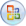 Siz həmin düyməni kliklədikdə sənədi yaratmaq, açmaq və ya saxlamaq üçün istifadə etdiyiniz menyu peyda olur.
[Speaker Notes: Menyunun sol tərəfində faylla işləmək üçün bütün əmrləri görürsünüz. Bura yeni sənəd yaratmaq və ya mövcud olanı açmaq yeridir. Saxla və Fərqli Saxla əmrləri də buradadır. 
Menyunun sağ tərəfində ən son açdığınız sənədlərin siyahısı olur.  Onlar hər zaman rahat  şəkildə görünən olur ki, siz tez-tez üzərində işlədiyiniz sənədi  kompüterdə axtarmayasınız.]
Üslublar haqqında nə düşünürsünüz?
Formatlaşdırmaya  daha cazibəli və effektiv yanaşmada maraqlısınızmı?
Yeni Word proqramında üslublar haqqında öyrənmək istəyirsiniz?
¶ İnterval …
Başlıq 2
¶ Normal
Başlıq 1
Üslublar
Siz ya hazır Çevik Üslub seçə, ya da öncədən hazırladığınız bir üslub tətbiq edə bilərsiniz.
[Speaker Notes: Ən çox istifadə edilən Çevik Üslublar birbaşa Lent üzərində peyda olacaq.]
Üslublar haqqında nə düşünürsünüz?
Üslublarla Ev tab-vərəqində Üslublar qrupunda işləyirsiniz.
¶ İnterval…
Başlıq 2
¶ Normal
Başlıq 1
Şəkildə istədiyiniz üsluba keçməyin yolu göstərilir.
Üslublar
Çevik Üslublar hazır, peşəkarcasına tərtib edilən üslublar olub cəld və rahat tətbiq edilir. Onların Word-ün bu versiyasında yeni görünüşü vardır. 
Daha çox hazır Çevik Üslubları görmək üçün bu düyməni klikləyin. 
Üslublar zolağını açmaq üçün Dialoq Pəncərəsi Başladıcısını klikləyin.
[Speaker Notes: Çevik Üslublar sənəd üçün rahat, cəlbedici alət dəstidir. Sənəddə bu üslublardan istifadə sizə əla üstünlük verir:  tək toxunma ilə yeni görünüş. Ən çox istifadə edilən Çevik Üslublar birbaşa Lent üzərində peyda olur.
Üslublar zolağında Word-ün əvvəlki versiyasında özünüzün hazırlamış ola bildiyiniz fərdi hazır üslublar  saxlanır.  Bura həm də yeni üslub yaratmaq və ya mövcud olanlara düzəliş etmək üçün müraciət etdiyiniz yerdir.]
Nümunəyə görə Format
Nümunəyə görə Format digər bir yüksəksürətli formatlaşdırma əmri hesab olunur
O, Ev tab-vərəqəsinin lap solunda Mübadilə Buferi  qrupunda yerləşir.
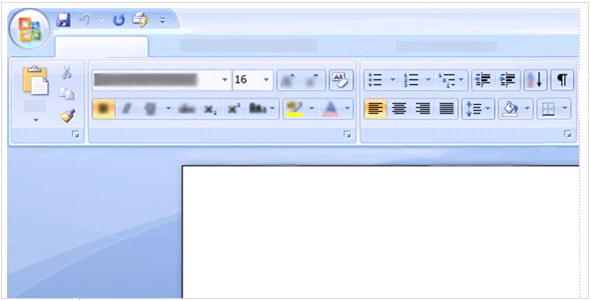 Ev
Şrift
Abzas
Mübadilə Buferi
Nümunəyə görə Format ilə tanış deyilsinizsə, bilmək lazımdır ki, o, mətnin bir hissəsinin formatlaşdırılmasının başqa bir hissəsinə köçürülməsinin ən cəld yoludur. 
Nümunəyə görə Format-dan istifadə etmək üçün kursoru formatını köçürmək istədiyiniz mətnin üzərinə yerləşdirin və sonra Nümunəyə görə Format düyməsini klikləyin.
[Speaker Notes: Formatlaşdırmanı aparmaq üçün birdən artıq yer varsa, Nümunəyə görə Format düyməsini ikiqat klikləyin ki, yerində qalsın. Sonra yeni formatla rəngləmək istədiyiniz mətni seçin.  
Nümunəyə görə Format düyməsini qeyri-aktiv etmək üçün düyməni yenidən klikləyin və ya ESC düyməsini basın.]
Miqyas
Bir şeyi daxil etdikdən sonra  onun təfərrüatlarına  daha yaxından baxmaq lazım gələ bilər. 
Bu səbəbdən miqyası idarə elementinin harada olduğunu bilmək istəyirsiniz.
Aşağı sağ küncə baxın. Miqyası böyütmək üçün sürüngəci sağa, kiçiltmək üçün sola sürükləyin.
[Speaker Notes: Məsləhətlər    
 Sürüngəcin solundakı faiz göstəricisinin kliklənməsi Miqyas dialoq pəncərəsini açacaq ki, burada siz miqyaslama faizini göstərə biləcəksiniz. 
 Əgər siçanınızın çarxı varsa, miqyası böyütmək üçün CTRL düyməsini basıb saxlayaraq çarxı irəli və ya miqyası kiçiltmək üçün isə onu geri fırlada bilərsiniz. 
 Miqyaslama əmrlərini Görünüş tab-vərəqində də tapa bilərsiniz.]
Çap etməyə hazırsınızmı?
İndi siz çap etməyə hazırsınız — hazırsınızmı?
Öncə səhifələrin printerə görə nizamlandığını yoxlamaq daha yaxşı olardı.
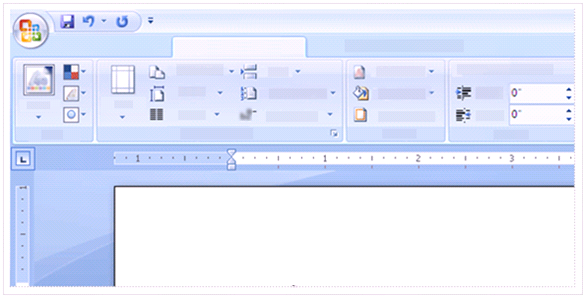 Page Layout
Indent
Sizə lazım olan hər şey Səhifə Düzəni tab-vərəqəsindədir. 
Səhifə Parametrləri qrupunda Ölçü (8.5 x 11, A4 və s.), Səmtləşmə (albom və portret) və Kənar Boşluqlar vardır.
[Speaker Notes: Düzdür: Kənar Boşluq parametrləri bu qrupda olan digər əmrlər kimi eyni səviyyədə əlçatandır. Əvvəlki versiyalarda nə qədər dərinə getmək lazım gəldiyini xatırlayın – Fayl menyusu, Səhifə Parametrləri və s.]
Hə, çap etməyə hazıram
Çap etməyə hazırsınızsa, Microsoft Office Düyməsinə qayıdın.
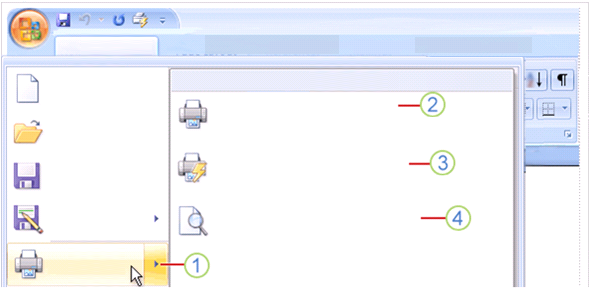 Ev
Sənədə öncəbaxış və sənədin çapı
Yeni
Çap
Çapdan öncə printeri, surətlərin sayını və başqa çap seçimlərini seçin
Aç
Cəld Çap
Saxla
Dəyişiklik etmədən sənədi birbaşa susmaya görə printerə göndərin.
Çapa Öncəbaxış
Fərqli Saxla…
Çapdan əvvəl öncəbaxış və  səhifələrə dəyişiklik et.
Çap…
İndi seçimlərinizin olduğunu yadda saxlayın:
Əgər Çap əmrini klikləsəniz, Çap dialoq pəncərəsi peyda olacaq. Lakin Çap əmrinin sağındakı oxu tuşlasanız, onda üç əlavə əmr görəcəksiniz.
[Speaker Notes: Həmin əlavə əmrlər növbəti slaydda göstəriləcəkdir.]
Hə, çap etməyə hazıram
Çap etməyə hazırsınızsa, Microsoft Office Düyməsinə qayıdın.
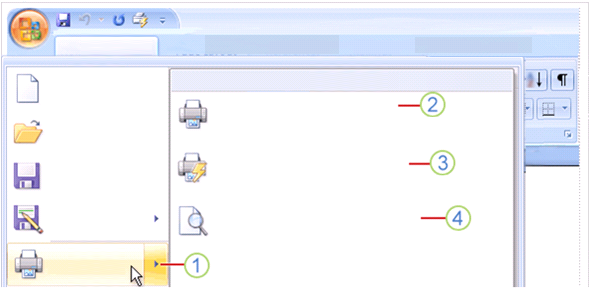 Home
Preview and print the document
Yeni
Çap
Çapdan öncə printeri, surətlərin sayını və başqa çap seçimlərini seçin.
Aç
Cəld Çap
Saxla
Dəyişiklik etmədən sənədi birbaşa susmaya görə printerə göndərin.
Çapa Öncəbaxış
Fərqli Saxla…
Çapdan əvvəl öncəbaxış və  səhifələrə dəyişiklik et.
Çap…
İndi seçimlərinizin olduğunu yadda saxlayın:
Çap
Cəld  Çap
Çapa Öncəbaxış
[Speaker Notes: Çap köhnədən tanış olan Çap dialoq pəncərəsini açır.
Cəld Çap sənədi dərhal printerə göndərir.
Çapa Öncəbaxış  çap ediləcək sənədin necə görünəcəyin göstərir.  Bu əmrdən çox istifadə edirsinizsə, onu Cəld Müraciət Alət Panelinə əlavə edə bilərsiniz.]
Səhnə arxasında
Word  proqramında gündəlik istifadə etdiyiniz xüsusiyyətlər Lent üzərindədir və asan tapılır.
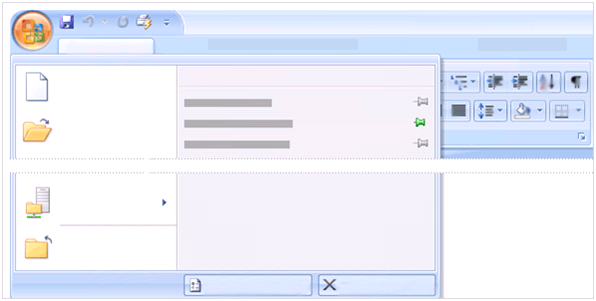 Ev
Son Sənədlər
Yeni
Aç
Nəşr et
Bağla
Word Seçimləri
Word-dən Çıxış
Bəs sənədlərin yaradılması ilə bağlı olmayan, amma Word-ün işləməsini idarə edən səhnəarxası parametrlər haradadır?
[Speaker Notes: Buraya təhlükəsizlik və istifadəçi məlumatları, orfoqrafiya lüğətləri və AvtoDüzəliş aiddir.]
Səhnə arxasında
Word-ün işləməsinə necə nəzarət edirsiniz?
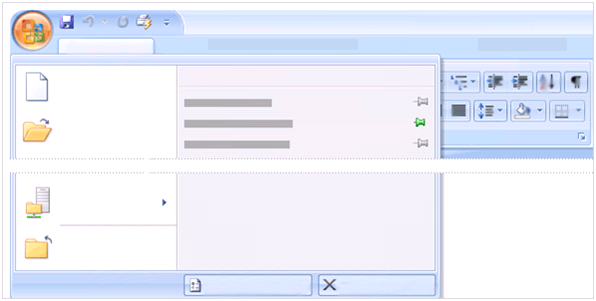 Ev
Son Sənədlər
Yeni
Aç
Nəşr et
Bağla
Word Seçimləri
Word-dən Çıxış
Bütün bu parametrlər Word Seçimlərinin bir hissəsidir. Siz onları Word Seçimləri düyməsini klikləyəndə görürsünüz.
O, Microsoft Office Düyməsini kliklədikdə açılan menyu üzərindədir.
Praktiki tapşırıqlar
Markerlənmiş siyahı əlavə edin.
Çevik Üslublar tətbiq edin, sonra bütün dəyişiklikləri görmək üçün miqyası  böyüdün. 
Çevik Üslub dəstini dəyişdirin.
Nümunəyə görə Format-dan istifadə edin. 
Səhifə Düzəni tab-vərəqəsində ümumi dəyişikliklər edin. Sonra başqa tab-vərəqələrdə işlə.
Bütün çap yollarından istifadə edin.
Test 2, sual 1
Hansı tab-vərəqənin hansı qrupunda olan əmrləri istifadə etməklə markerlənmiş siyahılar tətbiq edə bilərsiniz? (Cavablardan birini seçin.)
Səhifə Düzəni tab-vərəqəsinin Abzas qrupunda. 
Ev tab-vərəqəsinin Abzas qrupunda. 
Əlavə et tab-vərəqəsinin Simvollar. 
Əlavə et tab-vərəqəsinin Mətn qrupunda.
Test 2, sual 1: Cavab
Ev tab-vərəqəsinin Abzas qrupunda.
Markerlənmiş siyahıları buradan tətbiq edə bilərsiniz. Məsləhət: Siz Mini alət panelindən istifadə etməklə də markerlənmiş siyahıları tətbiq edə bilərsiniz.
Sürətə uyğunlaş
Test 2, sual 2
Word  proqramının yeni versiyasında çap seçimlərini necə seçirsiniz? (Cavablardan birini seçin.)
Lent üzərində Çap düyməsini klikləməklə. 
Cəld Müraciət Alət Panelində Çap düyməsini klikləməklə. 
Microsoft Office Düyməsini istifadə etməklə. 
Yuxarıda ya birinci, ya da ikinci seçim.
Test 2, sual 2: Cavab
Microsoft Office Düyməsini istifadə etməklə.
Buradan həmçinin Çapa Öncəbaxışı aça bilərsiniz.
Test 2, sual 3
Miqyası idarə elementi hansı küncdədir? (Cavablardan birini seçin.)
Yuxarı sağ. 
Yuxarı sol. 
Aşağı sol. 
Aşağı sağ.
Sürətə uyğunlaş
Test 2, sual 3: Cavab
Aşağı sağ.
Aşağı sağ küncdə miqyası böyütmək və kiçiltmək üçün idarə elementi vardır. Miqyası idarə elementlərini Görünüş menyusunda da görə bilərsiniz.
Dərs 3
Sadə siyahılar
Sadə siyahılar
İnformasiyanın ümumiləşdirilməsindən və ya sadələşdirilməsindən asılı olmayaraq siyahılar hər bir sənədin faydalı komponentlərindəndir.
Merkuri
  Venera
  Yer
  Mars
Merkuri
  Venera
  Yer
  Mars
Merkuri
  Venera
  Yer
  Ay
  Mars
  Fobos
  Deimos
Nömrələnmiş siyahılar informasiyanın ardıcıllığının göstərilməsində əsasdır. Elementlərin hansı hansı sırada olmasının fərqi yoxdursa, markerlənmiş siyahı daha yaxşı ola bilər.
Siyahılar bütün elementlər eyni iyerarxiya və çıxıntıya malik olmaqla birsəviyyəli və  siyahı daxilində siyahının olduğunu bildirməklə çoxsəviyyəli ola bilər.
[Speaker Notes: Birsəviyyəli siyahılar  həmçinin “birqatlı”  və ya “sadə” siyahılara aiddir. 
Siz birsəviyyəli markerlənmiş siyahının, birsəviyyəli nömrələnmiş siyahının və çoxsəviyyəli markerlənmiş siyahının göstərildiyi şəkildə birsəviyyəli və çoxsəviyyəli siyahılar arasındakı fərqi görə bilərsiniz. 
Bu dərsdə sadə siyahılar barədə tam məlumat verilir.]
Daxil etdikcə siyahı yaradılması
Siyahı başlatmağın çoxlu yolu vardır, amma ən geniş yayılan üsullardan biri məlumat daxil edildikcə avtomatik olaraq siyahının yaradılmasıdır.
Boşluq
Nöqtə
Nöqtə
A
Merkuri
  Venera
  Yer
  Mars
Merkuri
Venera
Yer
Mars
Merkuri
Venera
Yer
Mars
Markerlənmiş siyahı üçün ulduz (*) daxil edin, boşluq saxlayın. Ulduz markerə çevrilir və siyahı başladılır. 
Siyahıda birinci elementi daxil etdikdən sonra ENTER düyməsini basın və növbəti sətirdə yeni marker peyda olur.
[Speaker Notes: Qeyd: Word proqramında siyahılarda səhifənin kənar boşluğundan avtomatik olaraq boşluq saxlanır.]
Daxil etdikcə siyahı yaradılması
Siyahı başlatmağın çoxlu yolu vardır, amma ən geniş yayılan üsullardan biri məlumat daxil edildikcə avtomatik olaraq siyahının yaradılmasıdır.
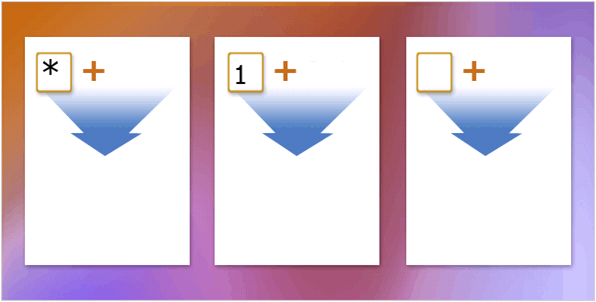 Boşluq
Nöqtə
Nöqtə
A
Merkuri
  Venera
  Yer
  Mars
Meruri
Venera
Yer
Mars
Merkuri
Venera
Yer
Mars
Avtomatik olaraq nömrələnmiş siyahı yaratmaq üçün bir rəqəmini və nöqtəni (1.) və boşluq daxil edin.
Bu, Word 2007 proqramında yenidir; əvvəlki versiyalarda siyahının başladılmasından əvvəl ENTER düyməsini basmaq lazım idi.
Daxil etdikcə siyahı yaradılması
Siyahı başlatmağın çoxlu yolu vardır, amma ən geniş yayılan üsullardan biri məlumat daxil edildikcə avtomatik olaraq siyahının yaradılmasıdır.
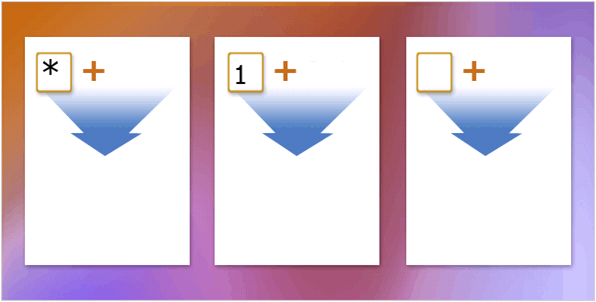 Boşluq
Nöqtə
Nöqtə
A
Merkuri
 Venera
  Yer
  Mars
Merkuri
Venera
Yer
Mars
Merkuri
Venera
Yer
Mars
Hərflə qeyd olunan siyahılar sadəcə olaraq nömrələnmiş siyahıların başqa bir növü olduğuna görə, belə siyahını başlatmaq üçün a hərfini və nöqtəni (a.) və boşluq daxil edin.
[Speaker Notes: Siz ox, tire və kvadratlar da daxil olmaqla müxtəlif simvollardan istifadə etməklə siyahı başlada bilərsiniz. Simvolların tam siyahısını kursun sonunda istinad edilən Cəld İstinad Kartında görə bilərsiniz.]
Siyahıların dayandırılması
Siyahıda son elementi daxil etdikdən sonra siyahını necə sona catdıra və markerlərin və ya nömrələrin peyda olmasını dayandıra bilərsiniz? 
Şəkildə bu üsullar göstərilir.
Merkuri
  Venera
  Yer
  Mars
  Yupiter
  Saturn
  Uran
  Neptun
Merkuri
   Venera
  Yer
  Mars
  Yupiter
  Saturn
  Uran
  Neptun
Enter
Backspace
Siyahı yaratmağı dayandırmağın ən asan yolu, sol tərəfdə göstərildiyi kimi, ENTER düyməsini iki dəfə basmaqdır.  
Əgər sizə azca müxtəlif bir şey, məsələn, yuxarısındakı mətn və ya marker kimi eyni səviyyədə çıxıntısı olan mətn lazımdırsa, BACKSPACE düyməsindən istifadə edin.
[Speaker Notes: ENTER  düyməsinin iki dəfə basılması barədə əlavə məlumat: Siyahının sonunda ENTER-i hər dəfə basdıqda yeni marker və ya nömrə peyda olur; amma ENTER-i yenidən bassanız, sonuncu marker və ya nömrə yox olur və siz yeni sətirdən yeni abzası başlamağa hazır olursunuz. 
BACKSPACE  düyməsinin iki dəfə basılması barədə əlavə məlumat: Fərz edək ki, siyahının ortasındasınız. İstəyirsiniz ki, yuxarıdakı mətnlə eyni səviyyədə çıxıntıya malik  markerin altından mətn daxil edəsiniz. Bu halda BACKSPACE düyməsindən istifadə edin. Bununla siz markeri silir, amma mətnin çıxıntısını eyni saxlayırsınız. 
Yeni mətni yuxarıdakı mətnlə eyni sətrə görə deyil, markerin özünə görə düzləndirmək istəyirsinizsə, BACKSPACE düyməsini yenidən basın. 
Sonda siyahının boşluq mövqeyindən tamamilə çıxmaq istəyirsinizsə, BACKSPACE  düyməsini basın.
Qeyd: Susmaya görə siyahının boşluq mövqeyini elə dəyişdirmək mümkündür ki, marker və ya nömrə səhifə kənar boşluğunda olsun (Bu barədə sonra). O halda, BACKSPACE düyməsinin iki dəfə basılması (üç dəfə yox) sizi siyahıdan çıxarır.]
Siyahılarda abzaslarla iş; siyahıların əlavə edilməsi
Fərz edək ki, nömrələnmiş və ya markerlənmiş siyahı yaradırsınız və şəkildə göstərildiyi kimi, siyahının bəzi elementlərini altabzas olaraq daxil etmək istəyirsiniz.
Siyahıdankənar
abzaslar
Belə hal üçün bir neçə üsul vardır; seçdiyiniz üsul sənədin vəziyyətindən və fərdi üstünlüklərinizdən asılıdır.
[Speaker Notes: “Altabzaslar” nömrələnməyən və ya markerlənməyən abzaslardır.]
Siyahılarda abzaslarla iş; siyahıların əlavə edilməsi
Fərz edək ki, nömrələnmiş və ya markerlənmiş siyahı yaradırsınız və şəkildə göstərildiyi kimi, siyahının bəzi elementlərini altabzas olaraq daxil etmək istəyirsiniz.
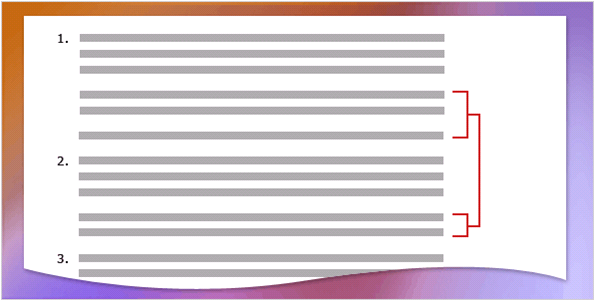 Siyahıdankənar
abzaslar
Siz təkcə ENTER-i deyil, SHIFT+ENTER-i basmaqla altabzaslar yarada bilərsiniz.
Altabzasdan sonra siyahını davam etmək üçün növbəti rəqəmi və nöqtə daxil edin; siyahı avtomatik olaraq davam edəcək.
[Speaker Notes: “Altabzaslar” nömrələnməyən və ya markerlənməyən abzaslardır.]
Marker, yoxsa nömrə?
Markerlənmiş siyahı başlatmısınız, amma indi düşünürsünüz ki, nömrələnmiş siyahı daha yaxşı olardı (yaxud əksinə)? 
Narahat olmağa dəyməz! Birindən digərinə keçmək çətin deyil.
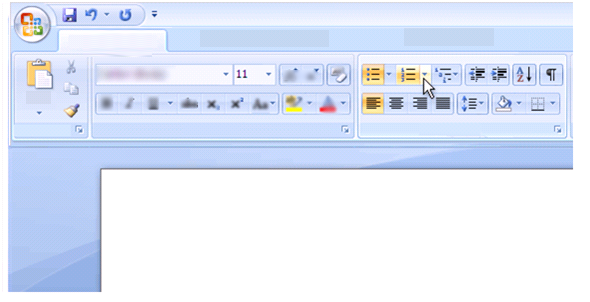 Ev
Abzas
Şrift
Merkuri
  Venera
|
Siyahıda bir yeri klikləyin, sonra Lent üzərində Markerlər                          və ya   Nömrələmə      düyməsini klikləyin.
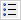 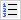 Marker, yoxsa nömrə?
Yeni siyahıları başlatmaq üçün bu düymələrdən də istifadə edə bilərsiniz.
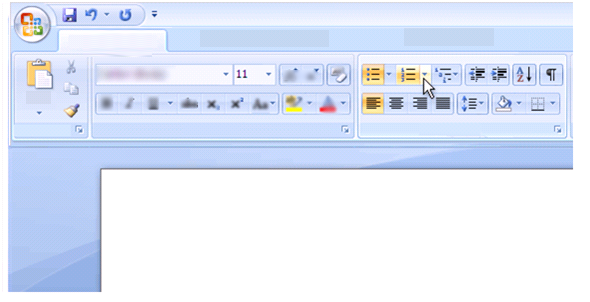 Ev
Abzas
Şrift
Merkuri
  Venera
Ya düyməni klikləyin və siyahının birinci elementini yaratmaq üçün daxil etməyə başlayın, ya da artıq yazdığınız mətni seçərək Markerlər və ya Nömrələmə düyməsini klikləyib hər abzası siyahı elementinə çevirin.
[Speaker Notes: Bu düymələrin hər ikisi sonuncu dəfə hansı siyahıdan istifadə edildiyini və növbəti dəfə hansının istifadə ediləcəyini sizə “xatıladacaq”. Əgər sonuncu istifadə etdiyiniz nömrələnmiş siyahı faktiki olaraq hərflə qeyd olunmuş siyahı olubsa, növbəti dəfə Nömrələmə düyməsini kliklədikdə hərflə qeyd olunmuş siyahı ilə başlayacaqsınız. Əgər istifadə etdiyiniz sonuncu marker tərtibatı qara kvadrat olubsa, növbəti dəfə də o olacaq (Tərtibatlar haqqında az sonra.)
Məsləhət: Siyahını yaratdıqdan sonra onu, məsələn, əlifba ardıcıllığı ilə sıralamaq istəyirsinizsə, Lent üzərində Ev tab-vərəqinin Abzas qrupunda Sırala düyməsindən istifadə edə bilərsiniz. Yadda saxlayın ki, nömrələnmiş siyahını sıralayarkən nömrələr deyil, yalnız siyahı elementləri sıralanır (1 nömrəsi birinci və s.).]
Test 3, sual 1
Birsəviyyəli siyahı nədir?
İstənilən fərdi elementində atsiyahıları olmayan siyahı. 
Hər bir markeri və ya nömrəsi eyni boşluq mövqeyində olan siyahı. 
Yalnız bir elementi olan siyahı. 
Markerdən deyil, yalnız nömrədən istifadə edilən siyahı.
Test 3, sual 1: Cavab
İstənilən fərdi elementində atsiyahıları olmayan siyahı.
Birsəviyyəli siyahıda siyahı daxilində siyahı olmur!
Test 3, sual 2
Marker tərtibatı kimi qara nöqtə istifadə edilən avtomatik markerlənmiş siyahı yaratmaq üçün nə daxil etmək lazımdır? (Cavablardan birini seçin.)
1. və boşluq 
@ və boşluq 
a. və boşluq 
* və boşluq
Test 3, sual 2: Cavab
* və boşluq.
Ulduz daxil edərək boşluq saxlayın.
Test 3, sual 3
Yeni abzası necə düzləndirmək olar ki, mətn yuxarıdakı markerlənmiş elementlə eyni boşluq mövqeyi səviyyəsində olsun? (Cavablardan birini seçin.)
Siyahını bitirib, sonra xətkeş üzərindəki boşluq mövqeyindən istifadə edərək yeni abzasın başlanğıcını düzləndirmək lazımdır. 
Yeni siyahı elementi əlavə edib, sonra markerdən çıxmaq üçün BACKSPACE düyməsini basmaq lazımdır. 
Yeni siyahı elementi əlavə edib, sonra BACKSPACE düyməsini iki dəfə basmaq lazımdır. 
Yeni siyahı elementi əlavə edib, sonra ENTER düyməsini yenidən basmaq lazımdır. 
Add a new list item, and then press ENTER again.
Test 3, sual 3: Cavab
Yeni siyahı elementi əlavə edib, sonra markerdən çıxmaq üçün BACKSPACE düyməsini basmaq lazımdır.
Bu, düzləndirilmiş abzasa nail olmağın ən rahat yoludur.
Dərs 4
Sərhəd, kölgələndirmə və ya doldurma effektinin əlavə edilməsi
Sərhəd, kölgələndirmə və ya doldurma effektinin əlavə edilməsi
Sərhədlər, kölgələndirmə və dekorativ doldurma effektləri təkcə bayram bülletenləri üçün deyil. Word proqramı mətnin çərçivəyə alınması və vurğulanması, cədvəllər və cədvəl xanaları, qrafiklər və bütöv səhifələr üçün bir sıra seçimlər təklif edir. 
Bu dərsdə həmin hazır və fərdiləşdirilə bilən seçimlər təqdim edilir və onların sənədlərə əlavə edilməsi əsasları göstərilir.
Dekorativ səhifə sərhədi və qrafik tədrici doldurma ilə
Səhifə sərhədləri
Sənədin istənilən səhifəsinin hər bir hissəsinə tam və ya natamam sərhədlər əlavə etmək olar. Word proqramı daxilə quraşdırılmış müxtəlif səhifə sərhədlərini təqdim edir.
Qrafik səhifə sərhədi olan sənəd
Səhifə sərhədləri
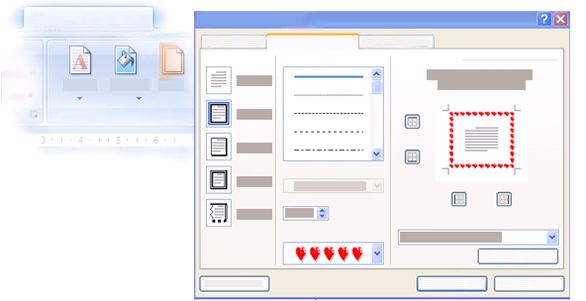 Səhifə Düzəni
Sərhədlər və Kölgələndirmə
Aşağıdakıları seçə bilərsiniz:
Kölgələndirmə
Sərhədlər
Səhifə Sərhədi
Öncəbaxış
Üslub
Parametr
Rəng
En
Tətbiq et
Şəkil
Seçimlər
OK
İmtina
Sadə qutudan kölgələndirilmiş, üçölçülü, fərdi üslublu dizayna qədər bütün sərhəd tiplərini. 
Xətt üslubu, rəng və qalınlıq.
Sənəd qeyri-formal xarakterlidirsə və ya xüsusi şərait, hadisə, yaxud bayramla əlaqəlidirsə, əyləncəli ola bilən şəkil  üslubu.
Mətn üçün sərhədlər və kölgələndirmə
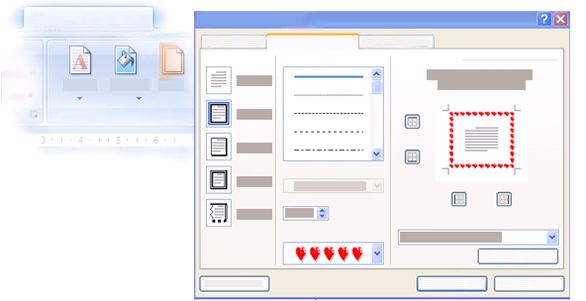 Sərhədlər və Kölgələndirmə
Səhifə Düzəni
Sərhəd və kölgələndirməni mətn və ya qrafikləri ayrılıqda təyin etmək üçün onların ixtiyari hissəsinə qoya bilərsiniz.
Sıhifə Sərhədi
Kölgələndirmə
Sərhədlər
Üslub
Parametr
Öncəbaxış
Rəng
En
Tətbiq et
Şəkil
Seçimlər
OK
İmtina
Sərhədlər və kölgələndirmə dialoq pəncərəsi Ev tab-vərəqinin Abzas qrupundakı düymə ilə də açıla bilər
Test 4, sual 1
Səhifəyə sərhəd əlavə etməyin ən asan yolu hansıdır? (Cavablardan birini seçin.)
Səhifənin ətrafına qutu çəkmək.
Səhifə Düzəni tab-vərəqəsinin Səhifə Arxa Planı qrupunda Səhifə Sərhədləri düyməsini klikləmək
Səhifənin ətrafına cədvəl çəkmək
Test 4, sual 1: Cavab
Səhifə Düzəni tab-vərəqəsinin Səhifə Arxa Planı qrupunda Səhifə Sərhədləri düyməsini klikləmək
Ev tab-vərəqinin Abzas qrupunda Sərhədlər düyməsini də seçə bilərsiniz
Test 4, sual 2
Səhifə sərhədi kimi nədən istifadə edə bilərsiniz? (Cavablardan birini seçin.)
Üçölçülü və kölgə kimi müxtəlif sərhəd tiplərini.
Fərdiləşdirilən xətt üslublarını, rəng və qalınlığı.
Qrafik sərhədləri.
Yuxarıdakıların hamısını.
Test 4, sual 2: Cavab
Yuxarıdakıların hamısını.
Müxtəlif sərhəd tiplərini, xətt üslublarını, rəng və qalınlığı təyin edə bilərsiniz. Xüsusi hadisə və ya şərait üçün qrafik sərhəd də təyin edə bilərsiniz.
ŞABLONDAN İSTİFADƏ QAYDASI
Bu şablon barədə ətraflı kömək üçün qeydlər zolağına və ya tam qeydlər səhifəsinə baxın (Görünüş tab-vərəqi)
[Speaker Notes: Bu Şablondan istifadə qaydası
Bu Microsoft Office PowerPoint® şablonu Word 2007 proqramının yeni xüsusiyyətləri və faydaları barədə təlim kontentindən ibarətdir. O, qrupa nümayiş etdirilmək və lazım gəldikdə fərdiləşdirmək üçün sazlanmışdır. 
Bu şablonun kontenti “Word 2007 ilə inkişaf sürətinə uyğunlaş” adlanan Microsoft Office Online Təlim Kursuna uyğunlaşdırılmışdır. 
Şablonun Xüsusiyyətləri
Slaydın başlığı: Ən birinci slaydda doldurucu vardır ki, onun içərisinə siz öz şirkətinizin adını daxil etməlisiniz. Əgər siz belə bir mətnin daxil edilməsini istəmirsinizsə, bu mətn qutusunu silə bilərsiniz.
Animasiyalar: Fərdi animasiya effektləri prezentasiyada hər yerdə tətbiq olunur. Bu effektlərə Cəld baxış, Dartılma, Ərimə və Damalövhəsi daxildir. Bütün effektlər Microsoft PowerPoint 2000-ə qədər bütün əvvəlki versiyalarda ifa olunur. Animasiya effektlərində düzəliş etmək üçün Slayd Nümayişi menyu bəndinə keçib, Fərdi Animasiya düyməsini klikləyərək ekrana çıxan seçimlərlə işləmək lazımdır.
 Bu təqdimatda Macromedia Flash animasiyası varmı:  Flaşh faylını ifa etmək üçün kompüterinizdə Shockwave Flash Object  adlanan Microsoft ActiveX®  idarə elementinə qeydiyyatdan keçməlisiniz.  Bunun üçün Macromedia veb-saytından Macromedia Flash Player-in son versiyasını yükləyin.
Slayd əvəzlənmələri: Tədricən Əvəzlənmə bütün nümayişə tətbiq olunur. Əgər siz başqa birisini istəyirsinizsə, Slayd Nümayişi menyusuna keçib Slayd əvəzlənmələri düyməsini klikləyərək ekrana çıxan seçimlərlə işləyirsiniz. 
Onlayn kursuna hiperəlaqələr: Şablonda bu təlim kursunun onlayn  versiyasına əlaqələr vardır. Əlaqələr sizi hər bir dərs üçün aktiv təcrübə sessiyasına və bu kurs üçün nəşr edilmiş Cəld İstinad Kartına götürür. Lütfən, diqqət edin: Aktiv təcrübə sessiyalarına baxmaq üçün Word 2007 proqramını quraşdırmalısınız. 
Word 2007 proqramınız yoxdursa, təcrübə  üçün göstərişlərə müraciət edə bilməzsiniz. 
Yuxarı və Aşağı sərlövhələr: Şablona kursun titul vərəqində olan aşağı sərlövhə daxildir. Aşağı sərlövhələri dəyişmək və silmək üçün Yuxarı və Aşağı Sərlövhə dialoq pəncərəsindən (Görünüş menyusundan açılır) istifadə edin.]